θεατρο
Αρχαία Ελλάδα
Θεατρο
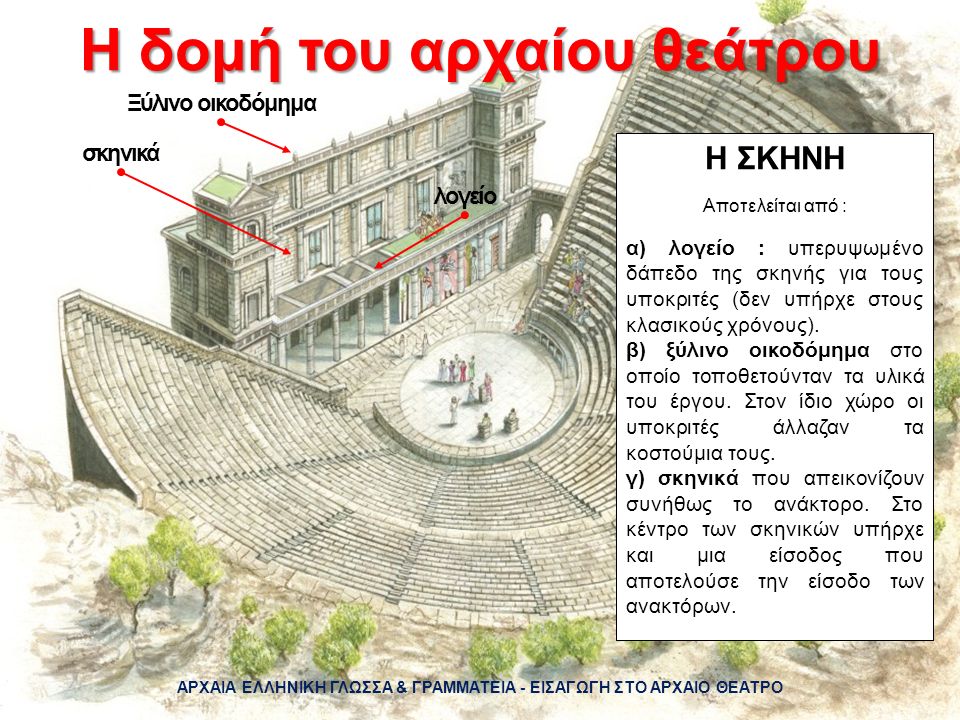 Επιδαυροσ
προσωπεια
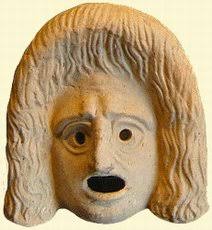 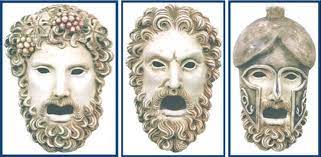 Τραγωδια- Κωμωδια: προσωπεια
κοθορνοι
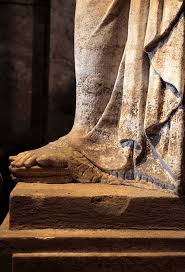 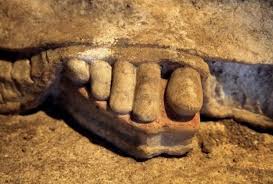 Χοροσ & στασιμο
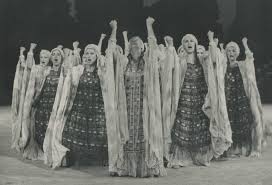 Ορχηστρα : χοροσ +υποκριτης
Θεατρο δελφων-δελφικες εορτεσ
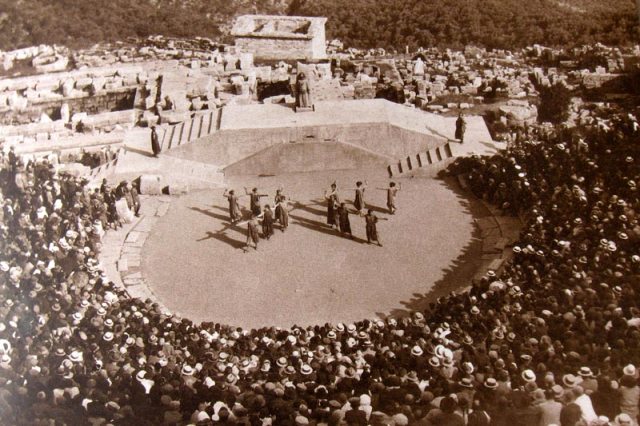 ευριπιδης
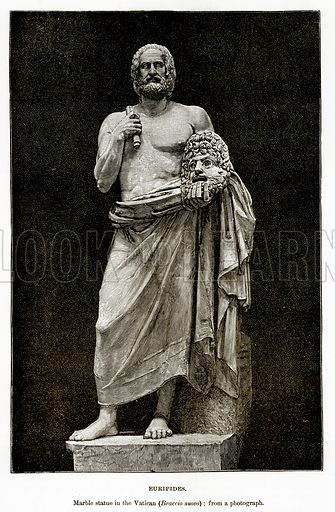